Phu Dong Primary School
Welcome to our class
Unit 1:  Nice to see you again
Lesson 3
Unit 1: Nice to see you againLesson 3
Unit 1: Nice to see you againLesson 3
3. Let’s chant
Thanks for your listening! 
Goodbye. See you later!
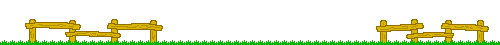